Польша и Чехия в XIV-XV веках6 класс
Веснина Галина Ивановна, 
учитель истории и обществознания
1333г – начало правления Казимира III Великого в Польше
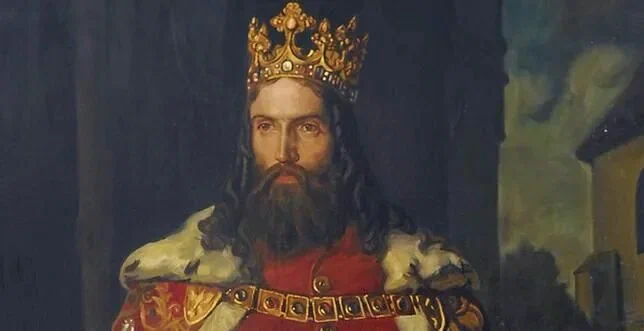 01
04
До начала 14 в Польша –раздробленное государство
Создал сейм-
Продолжил объединение страны
сословно-
представительный орган власти
02
05
Упорядочил законы
Строил крепости, церкви
Укрепил королевскую власть
«Он получил Польшу деревянной, а оставил её каменной»
03
06
Ввёл в стране единую монету
1364г -
Поощрял развитие ремесла
открытие университета в Кракове
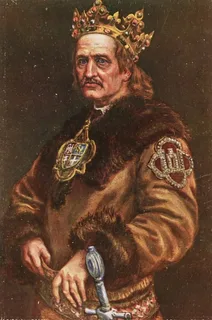 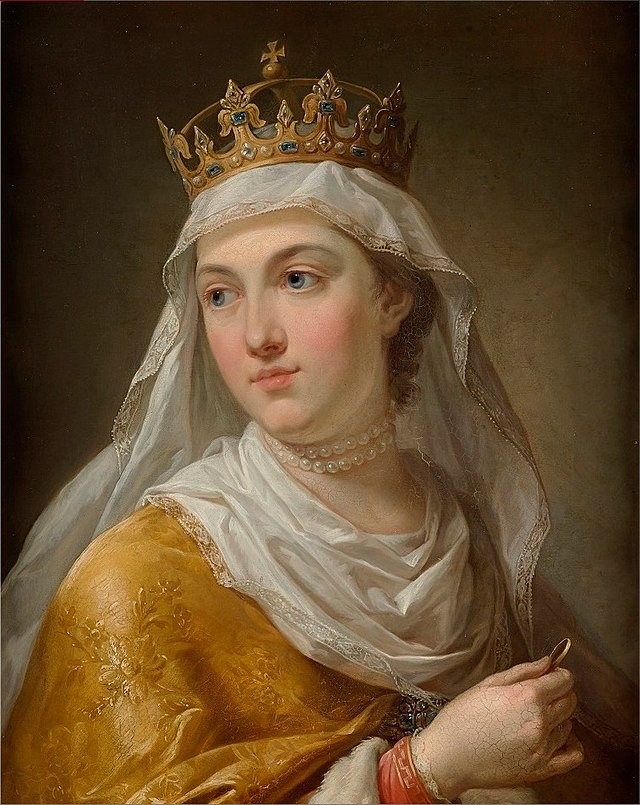 Агрессия Тевтонского ордена
1385г- заключён брак
литовский князь Ягайло +     польская королева Ядвига

уния
15 июля 1410г – Грюнвальдская битва
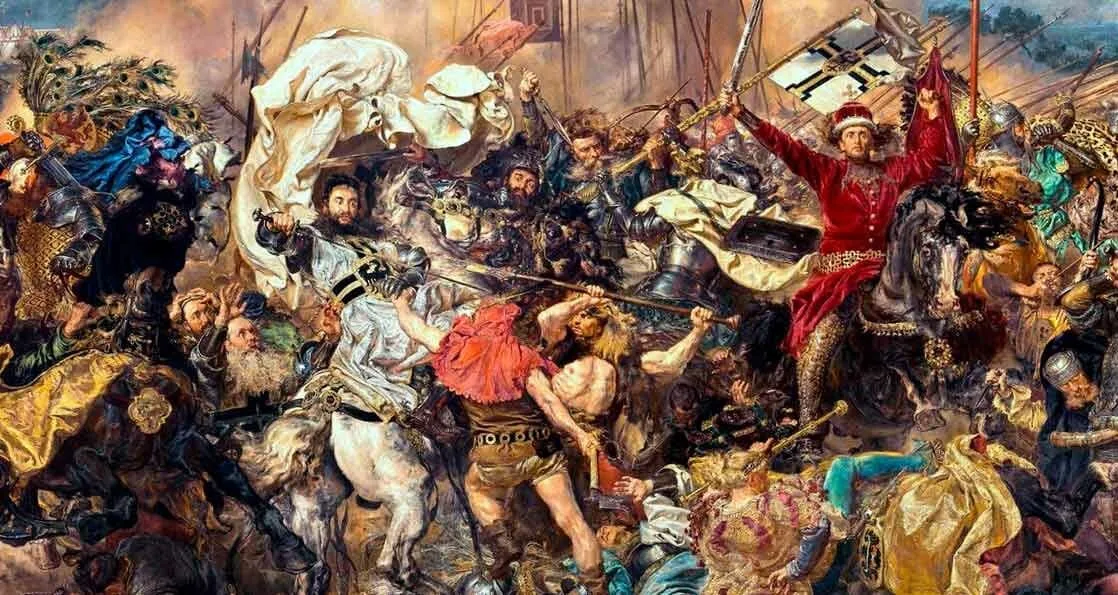 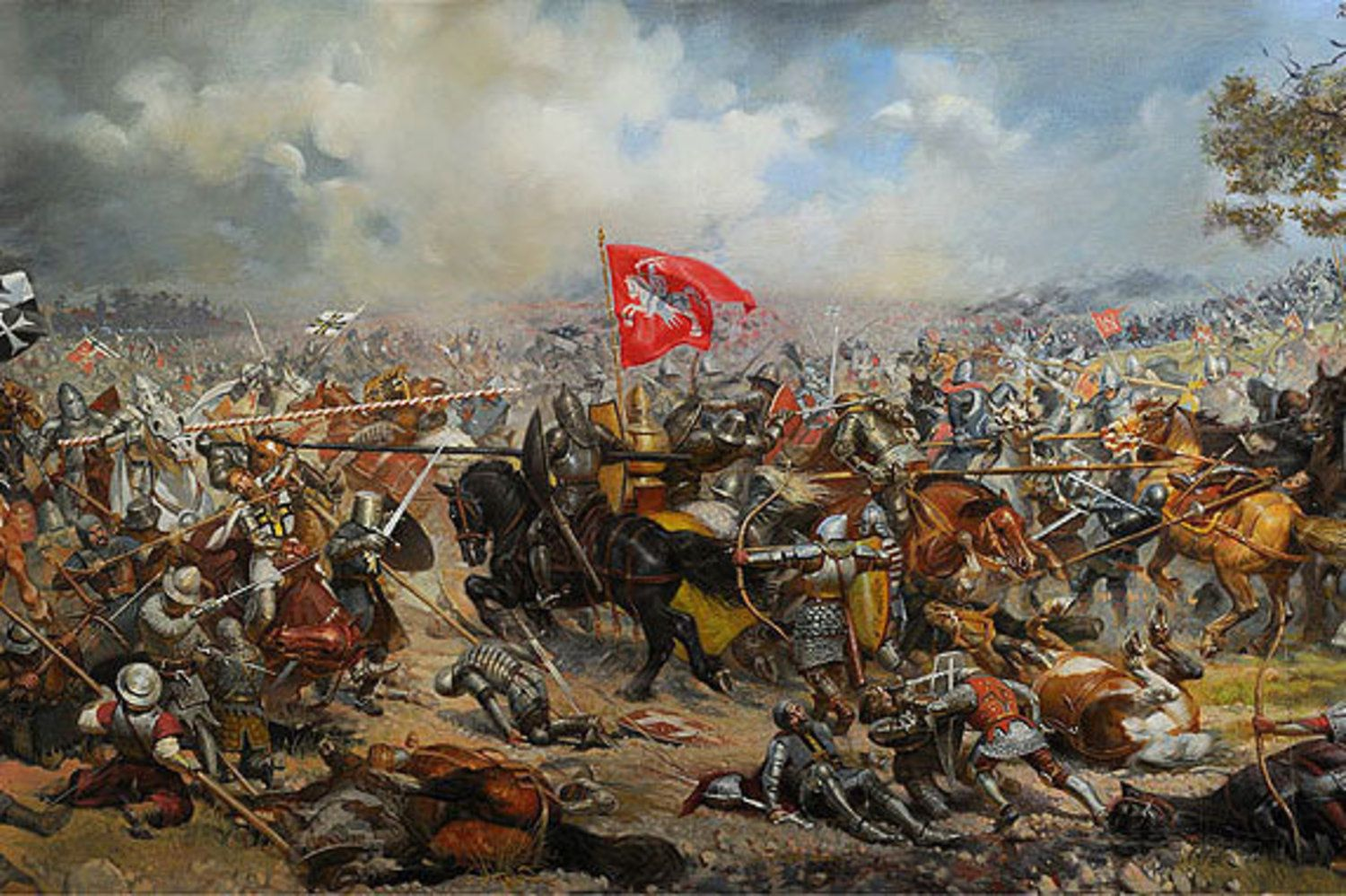 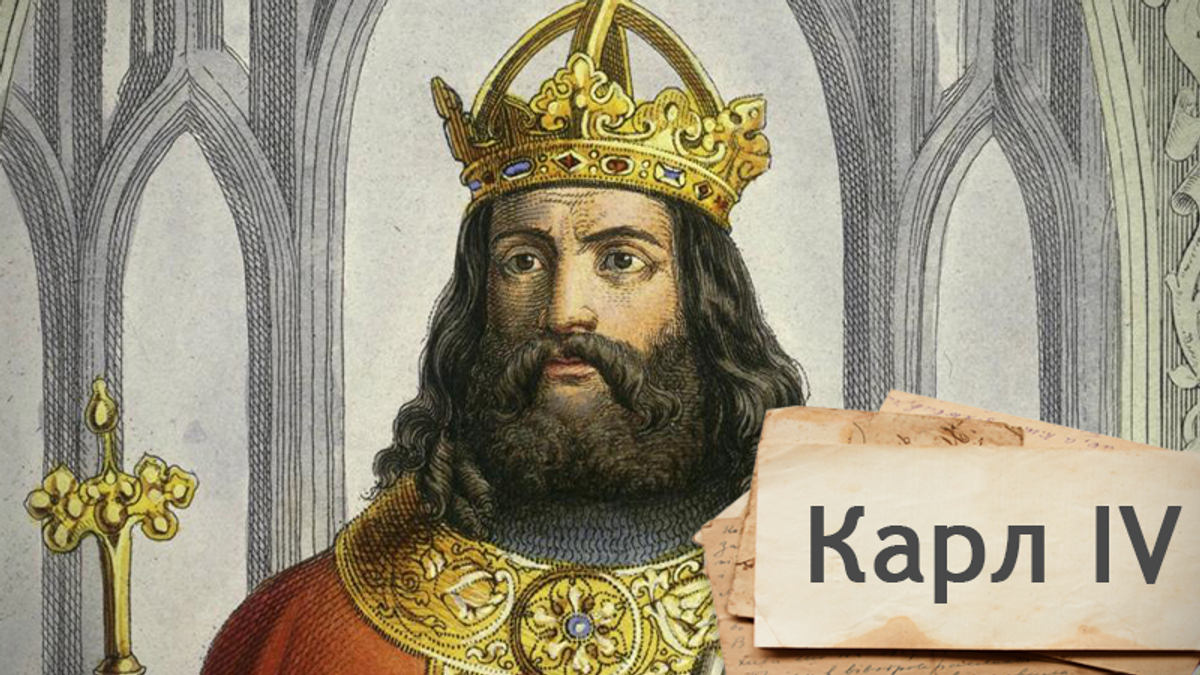 1346г – чешский король Карл I избран императором Священной Римской империи под именем Карла IV
Чехия
стала в ней самым сильным государством
Чехия переживала хозяйственный подъём
По добыче серебра
Пересекались
Развито более 200 ремёсел
важнейшие торговые пути
вышла на одно из первых мест в Европе
Производство сукна и стеклянной посуды
В города переселялись
Сооружены
Прага-
Карлов мост и собор Святого Вита
столица империи
немецкие купцы и мастера
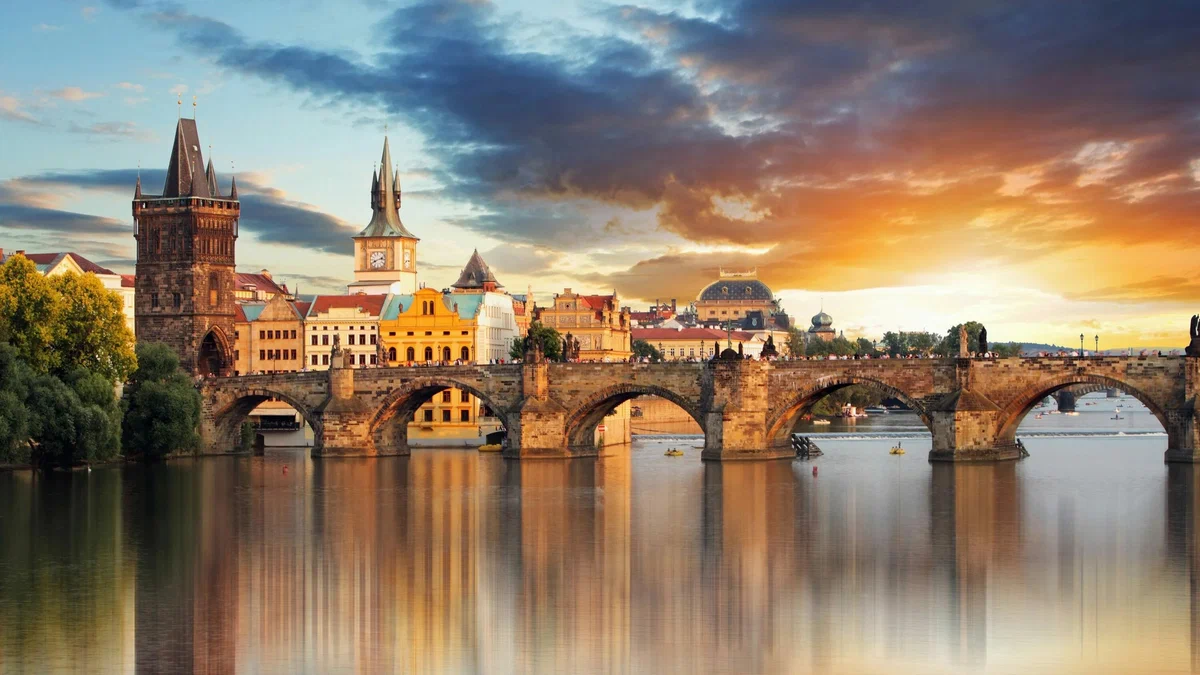 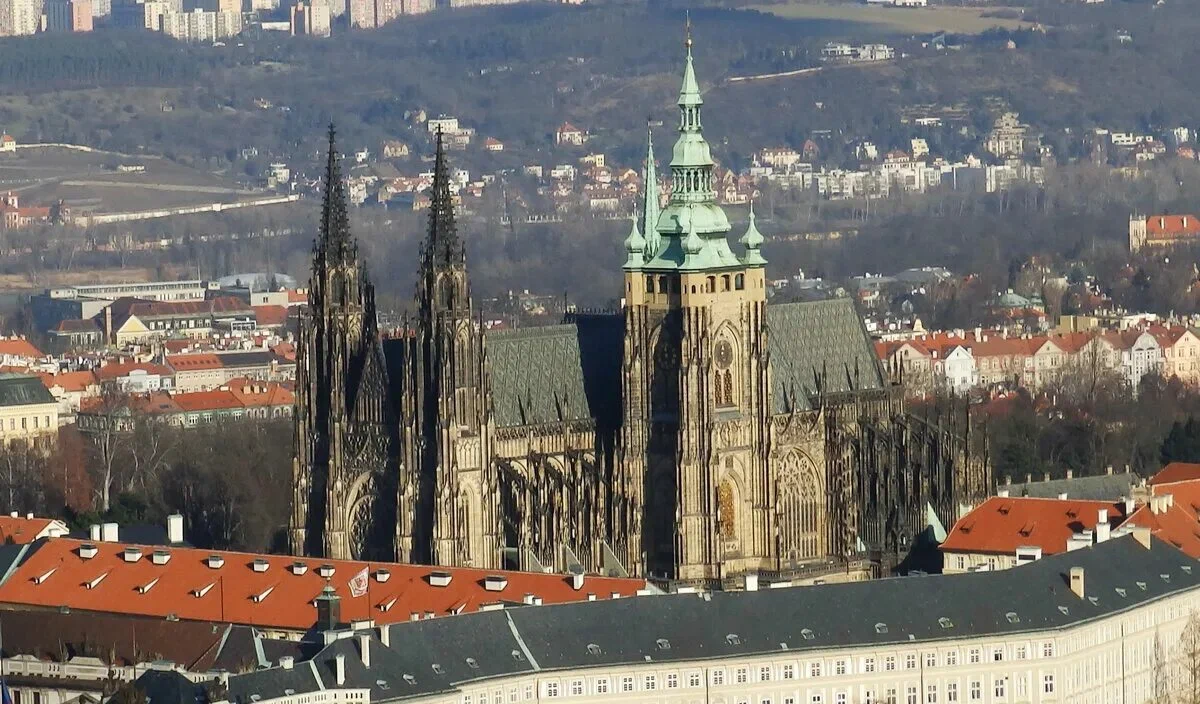 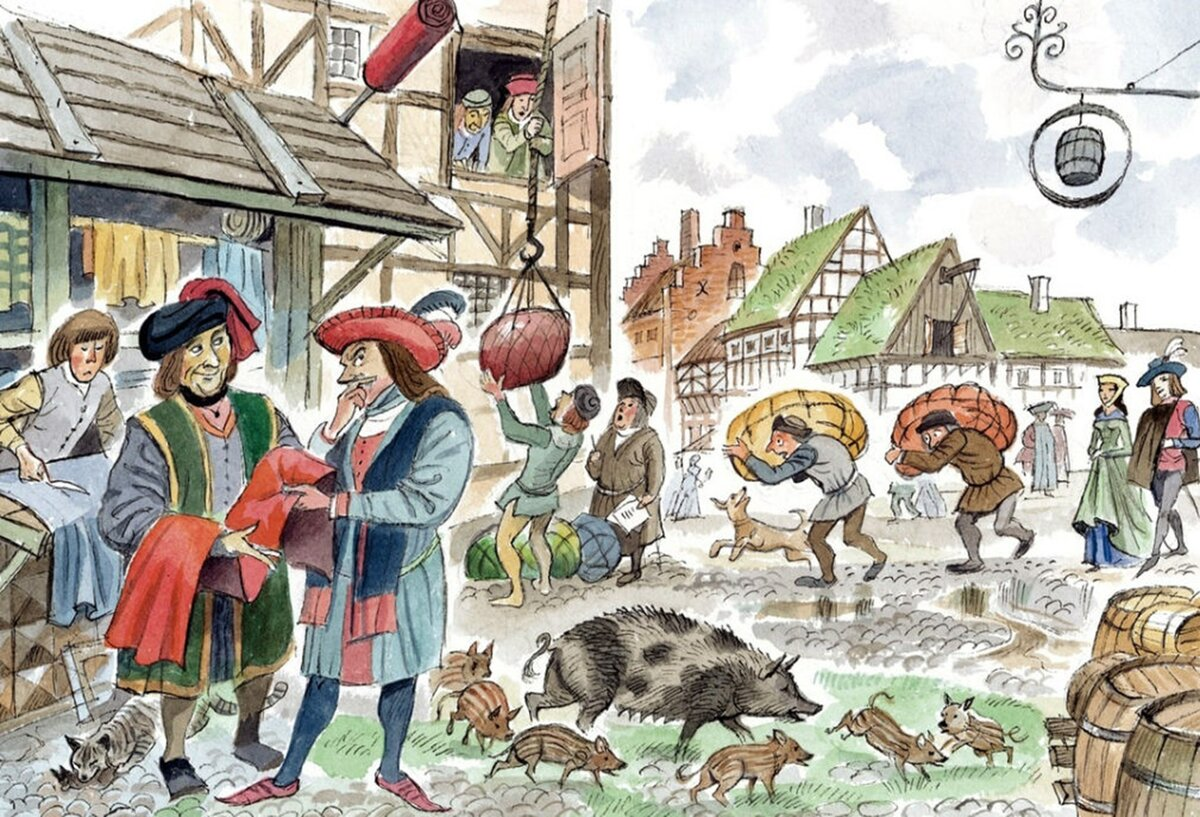 Церковь в Чехии
1. Владела 1/3 частью самых плодородных земель:
Архиепископу Пражскому принадлежало 14 городов и 900 деревень
Богатые монастыри
2. Многочисленные поборы с населения, большая часть которых отправлялась в Рим
Назревало общее недовольство
Ян Гус
профессор Пражского университета
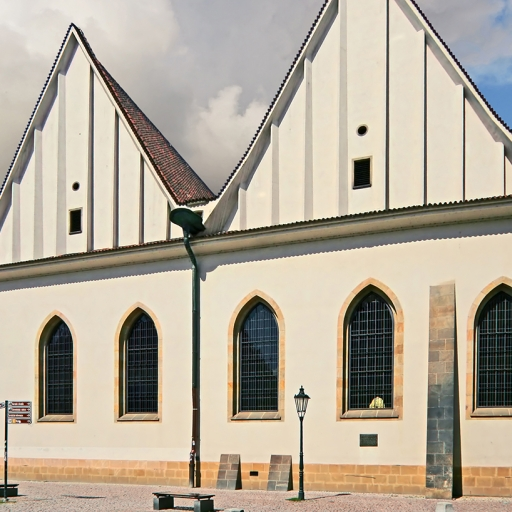 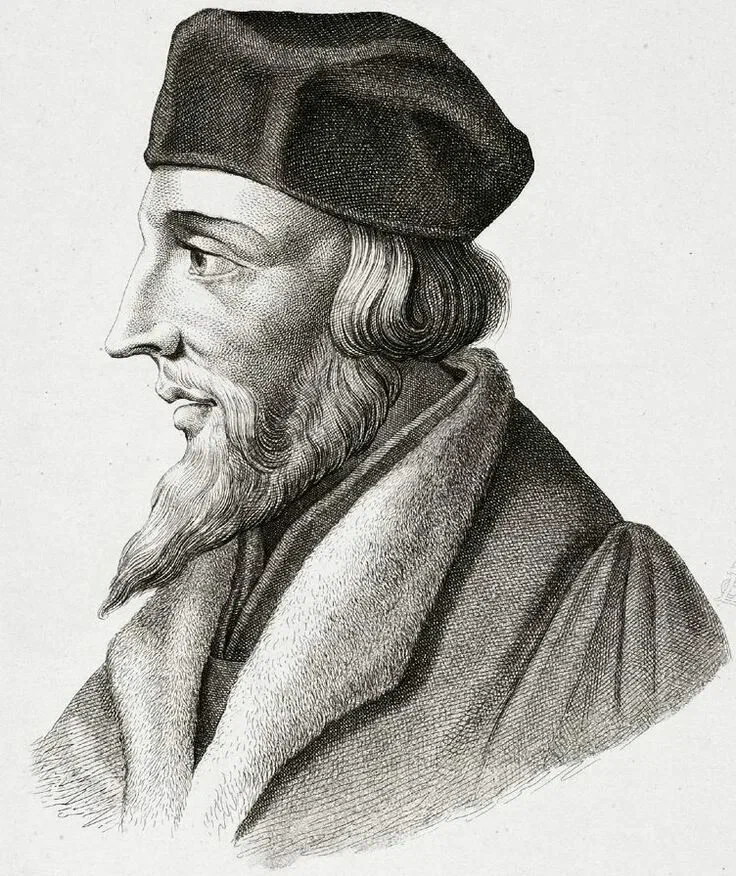 «Даже последний грошик, который прячет бедная старушка, и тот умеет вытянуть недостойный священнослужитель. Как же не сказать после этого, что он хитрее и злее врага?»
Ян Гус требовал реформы церкви
Призывал отнять у церкви её богатства,
Отменить
Богослужение
отобрать земли у епископов и монастырей
плату за обряды
проводить на родном языке
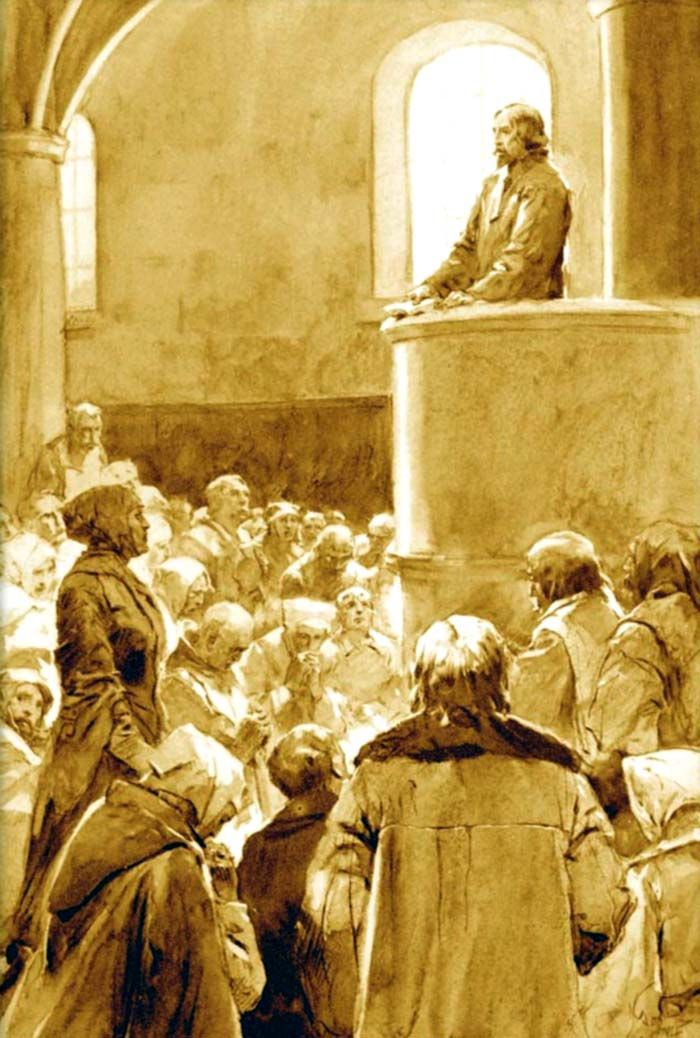 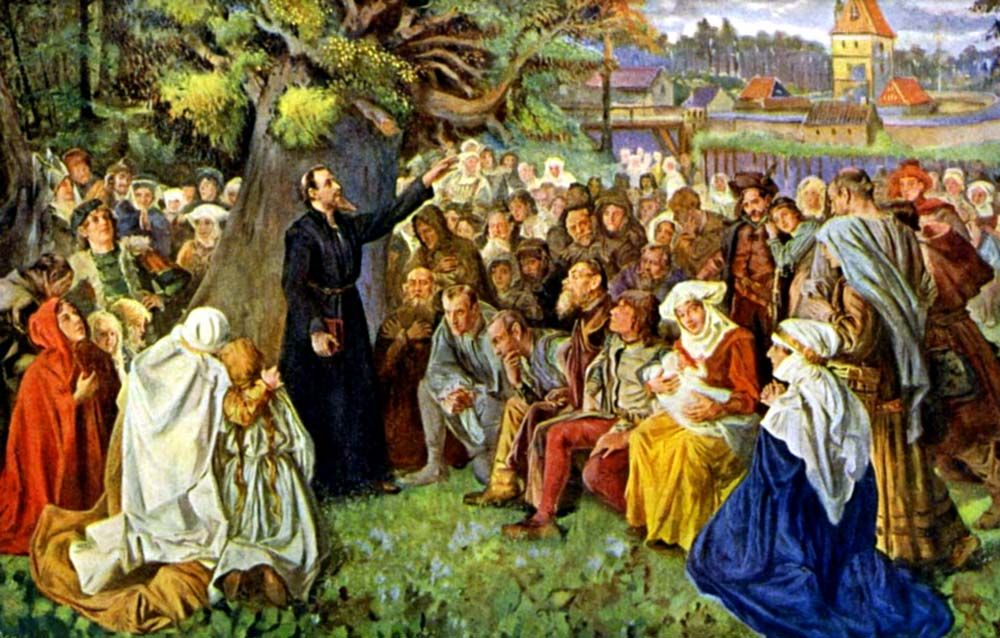 Церковь подчиняется не папе, а королю!
Собор в Констанце
Собор объявил Гуса еретиком
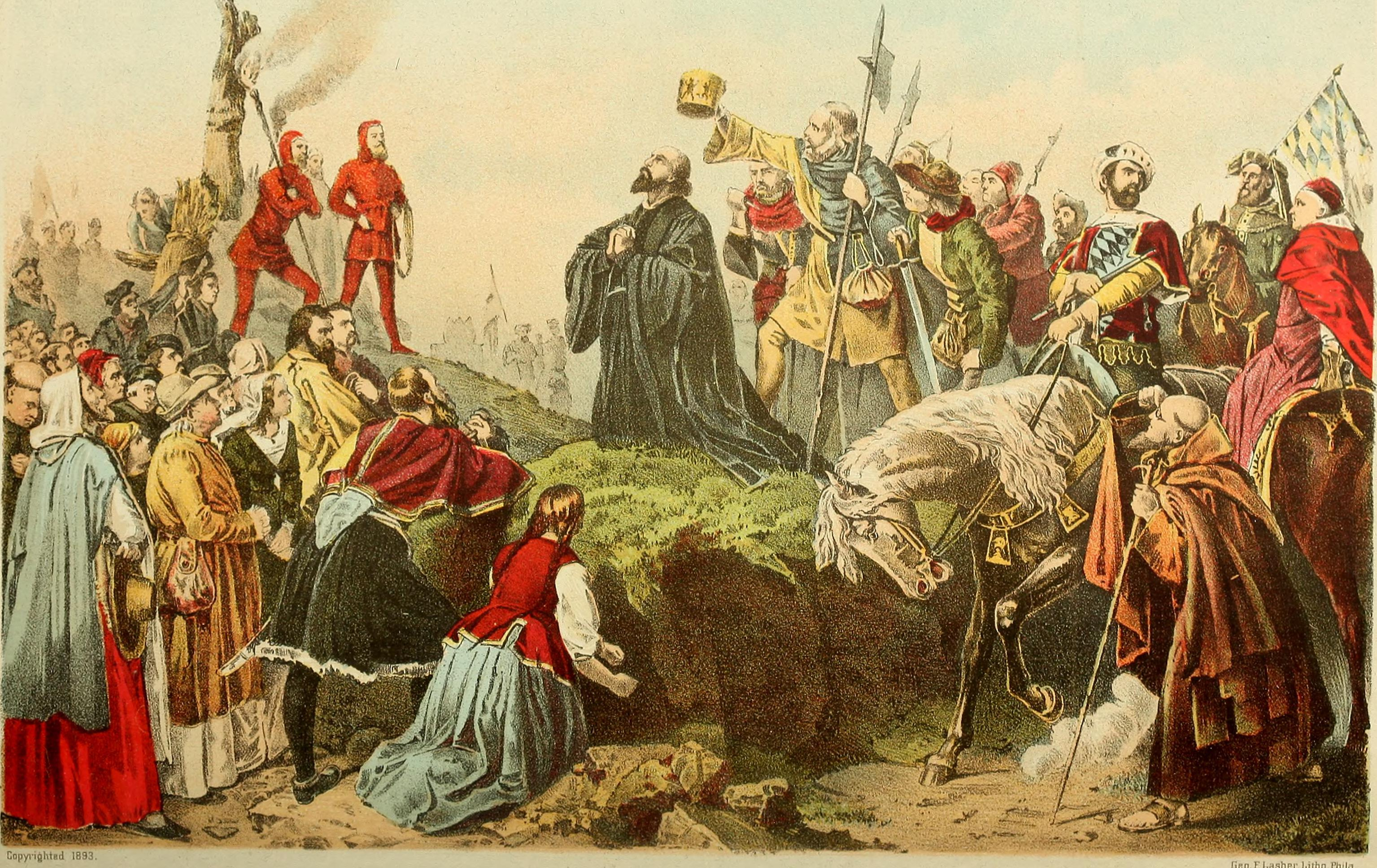 « Не могу изменить своей совести. Если отрекусь от истины, как дерзну посмотреть в глаза народу, который я всегда учил говорить правду?»
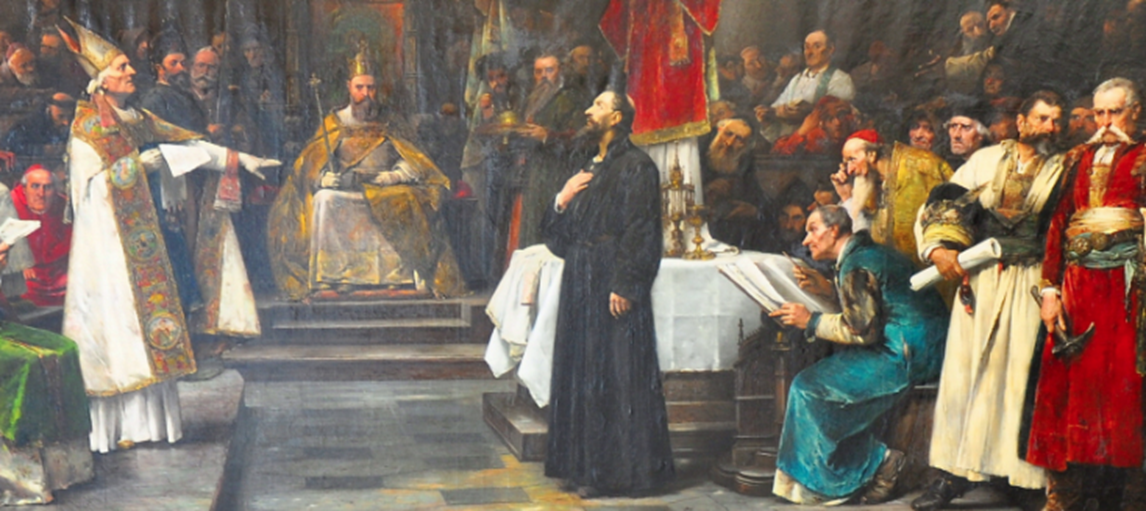 Казнь Яна Гуса
1419г-восстание в Праге
Горожане-чехи ворвались в Ратушу, выбросили из окна ненавистных правителей
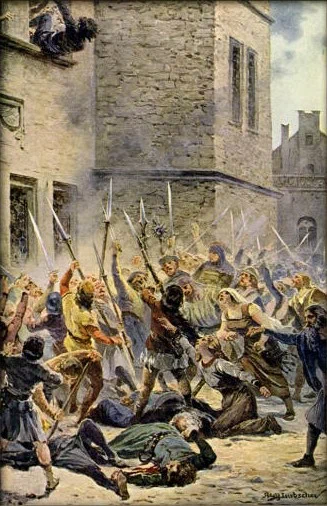 Восставшие громили монастыри, убивали или изгоняли служителей церкви
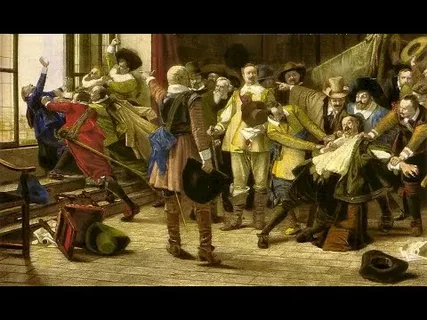 ГУСИТЫ
Крестовые походы против гуситов
1420г
Битва у восточных ворот
В Чехию вторглось 100-тысячное войско крестоносцев
Крестоносцы кольцом охватили Прагу
Победа таборитов над рыцарской конницей
1419-1434гг
Гуситские войны
Причины победы таборитов
Пехота
Замкнутые ограждения
из крестьянских возов, которые скрепляли цепями и досками
с цепами, косами, пиками, палками с железными наконечниками
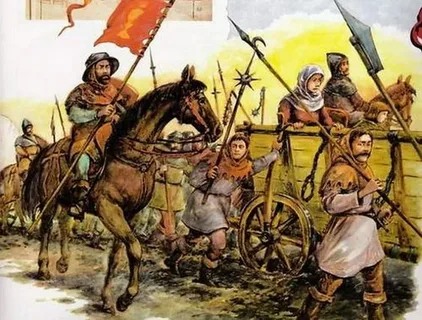 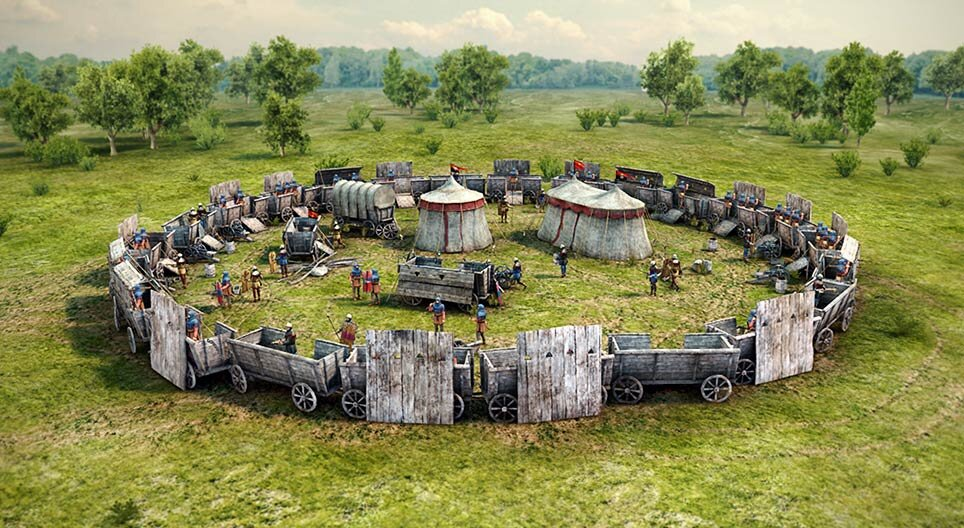 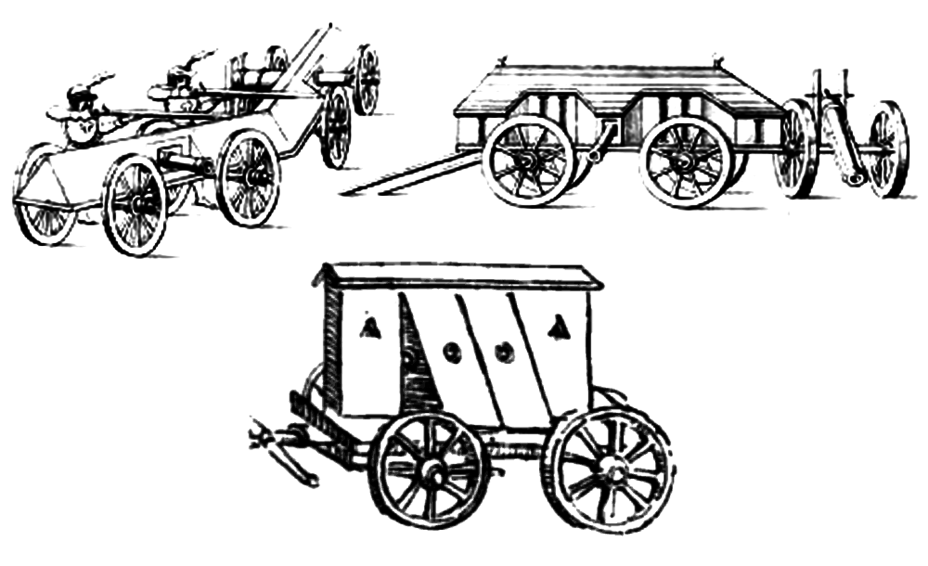 Высокий боевой дух,
Небольшие полевые пушки,
стойкость и дисциплина
которые перевозили на повозках
Ян Жижка
лидер гуситского восстания и таборитов, известный наёмник и полководец. Его незаурядный военный талант проявился в битве под горой Витков, где было разбито войско крестоносцев императора Сигизмунда в 1420 году. Разбиты они (крестоносцы) были и в ноябре этого же года при Панкраце. Именно Жижка придумал использовать вагенбург – укреплённый лагерь из возов в Европе для обороны и подготовки атаки.
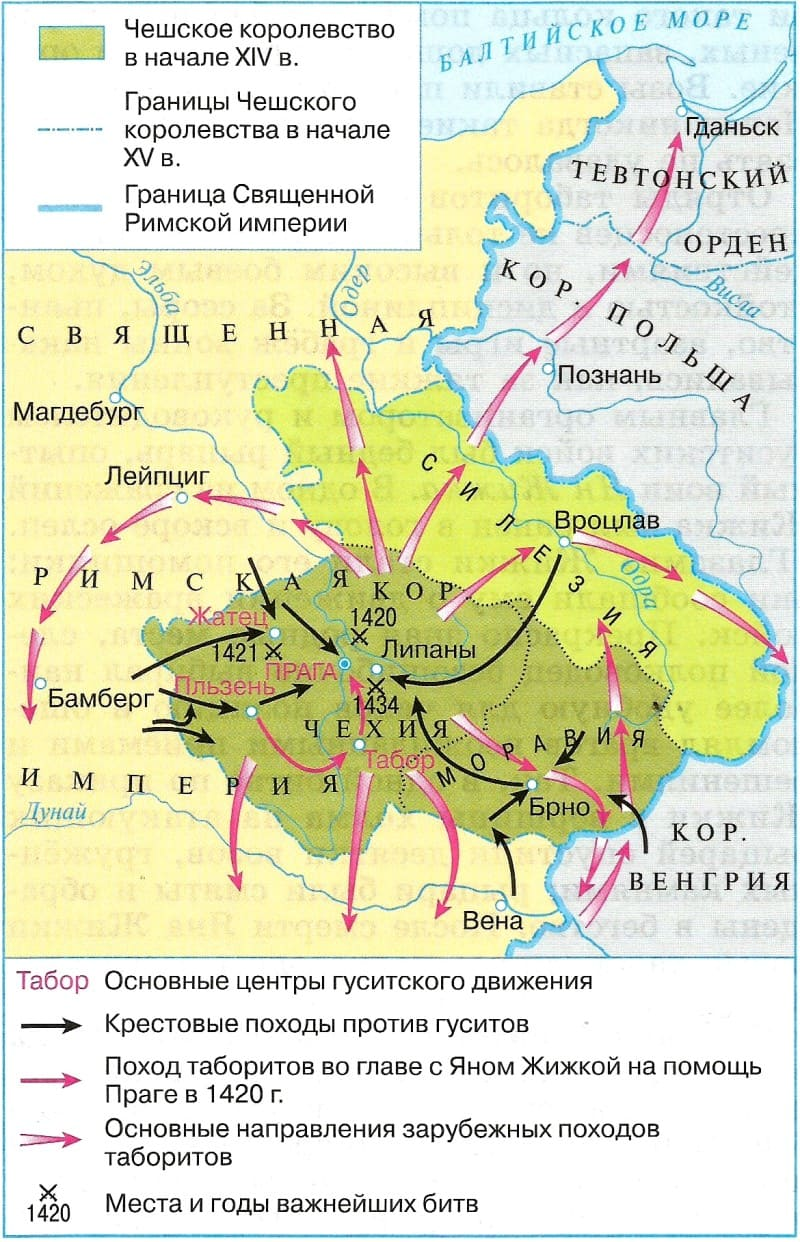 Работа с учебникомНайдите на карте места, упомянутые в тексте параграфа. В какие земли совершали походы табориты? Предположите, с какими целями совершались эти походы?
Конец Гуситских войн
Первыми
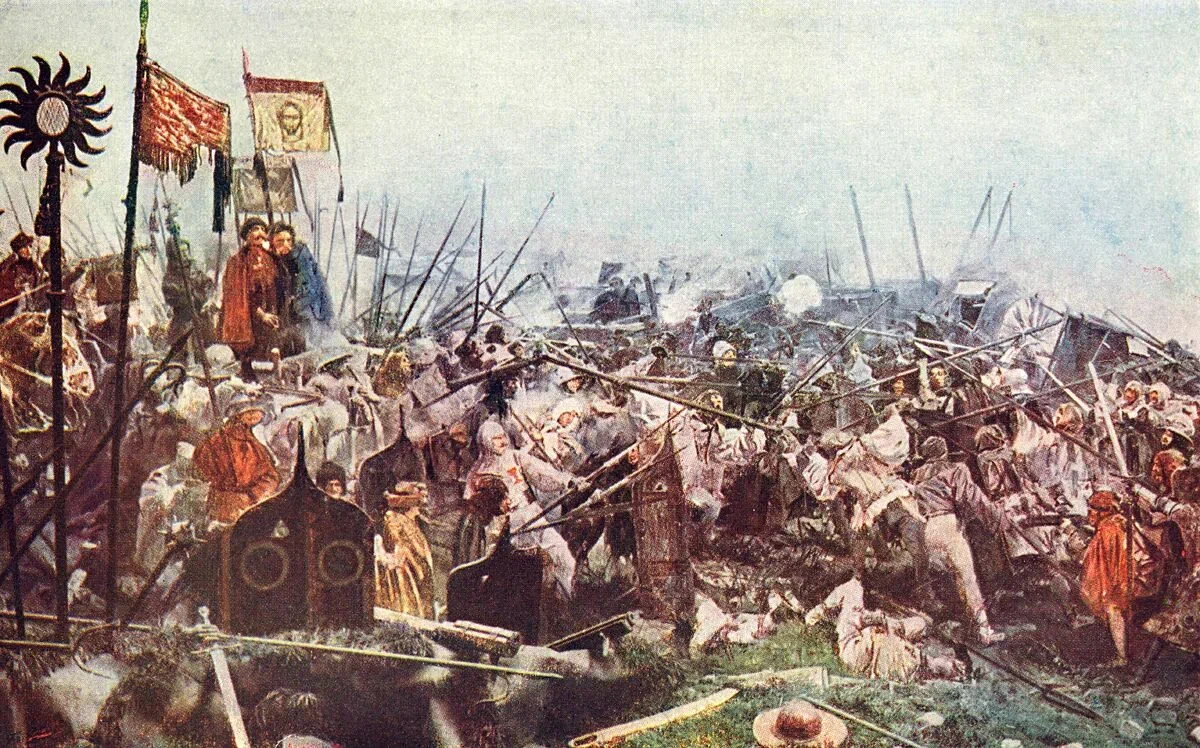 Чехия
01
02
устала от многолетних войн
сдались умеренные
Папа римский
1434г- битва 
у г. Липаны
03
признал новые церковные порядки
умеренные разгромили таборитов
Значение гуситского движения
На два столетия среди части чешского народа утвердилась гуситская Церковь.
Католическая церковь так и не смогла полностью вернуть в Чехии утраченные земли и восстановить разрушенные монастыри.
Крестьяне перестали платить десятину
Большую роль в управлении страной стал играть сейм.
В Чехии утвердилась сословная монархия
Домашнее задание:Параграф 23, вопрос 7